Soil Conservation Practices:How to Build and Use an A-frame
L. Robert Barber & Frank Cruz, 
University of Guam Cooperative Extension Service
For More Information Contact:  735-2080
Causes of Soil Erosion
No Cover on the soil (plants or mulch)
 – Fire
 – Clearing
Sloping lands – water movement
Wind
Organic matter loss due to intensive production without replacement
Conservation Practices For: Erosion Control on Sloping Lands
Production practices following the contour
 – Contour tillage
 – Contour Plantings
 – Vegetative Barriers & Filter strips
 – Contour (hillside) ditches
 – Contour hedgerows
Soil Cover and Anchoring 
 – Mulching
 – Cover crops
 – Grass Waterways
What is a Contour Line?
A contour line is a level line across a slope.
Contour practices help prevent soil erosion
 – Stops or slows downhill flow of water carrying soil particles
Marking contour lines indicate where to place barriers like:
 – Contour canals
 – Orchard plantings and hedgerows 
 – Vegetative barriers
 – Row Crops
What is an A-frame
A simple cheap technology for marking contour lines.
Three pieces of wood assembled into an A with a plumb bob.
Once the plumb line is calibrated it shows when the two points of each leg are level.
Materials:
3 relatively straight pieces of wood
Machete or Saw & drill
String, Nails or bolts
Stakes or other marking method
Stone or plumb bob
Pencil
Building the A-Frame:
Take two equal length poles about 6 feet long and one shorter pole about 4 feet long.
Tie them together to
    make a capital A
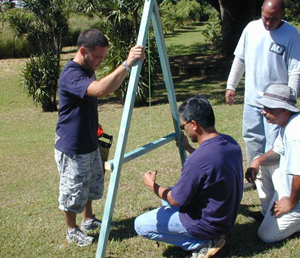 Building the A-Frame:
Tie the string to the top of the A-Frame
Attach the stone or plumb to the other end of the string.
Make sure the string extends beyong the horizontal crossbar of the A-Frame
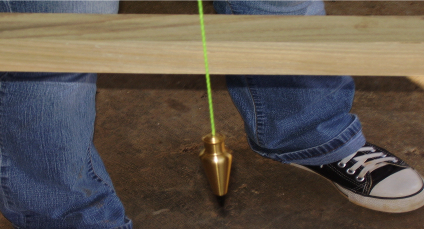 Calibrating the A-Frame
Place it on level ground
Mark the ground where the legs stand
Use a pencil to mark where the string crosses the horizontal crossbar
Calibrating the A-Frame
Turn the A-Frame so each leg stands exactly where the other stood
Use a pencil to make a second mark where the string crosses the horizontal crossbar
Make a heavy notch or mark at the midpoint between the two marks
Marking the Contour
Choose a place on the slope where you would like the contour line to begin
Mark where the first leg is positioned using a stake, stone, or marking paint
Swing the second leg so that the string crosses the crossbar at the notch
Marking the Contour
The two points of the A-frame legs are level.  This is the beginning of the contour line.
Now mark the spot where the second leg stands.
Keeping the second leg in place pivot the first leg around.
Move the first leg up or down the slope until the string aligns with the notch.
Mark the new location of the first leg and continue this process until you reach the end of the field or where you want the line to end. 
The marks on the field will show a contour line across the slope.
Contour Practices
The following contour practices increase water retention and reduce soil erosion
– Contour trenches
– Vegetative barriers and filter strips
– Contour tillage
– Contour planting of a crop
– Contour plantings of nitrogen fixing hedgerows
– Contour plantings of windbreaks and orchard trees
Closing Thoughts
Key to success of each practice is to locate the contour lines
The A-Frame is simple and inexpensive tool that can be built and utilized in almost any situation to identify contour lines